WPCS Workweek Overtime Exemption Request Process
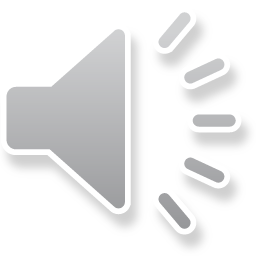 Viewing Instructions: Select the “Slide Show” Tab in PowerPoint.Adjust computer for audio content.Click to play “From Beginning”.This slide will automatically advance after 5 seconds.If the presentation must be paused, select “Pause” or “End” from the additional options in the lower left-hand corner of the presentation screen. Play “From Current Slide” to restart.If you prefer to review the slides without audio, click below to open the audio transcript.
Audio Transcript
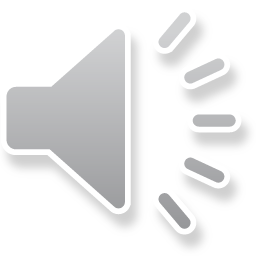 Common Acronyms
12/20/2022
3
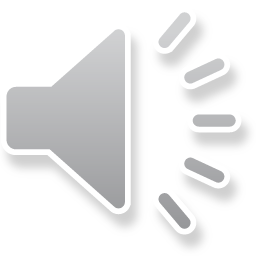 What is Overtime?
Welfare & Institutions Code (WIC) 12300.4. establishes Overtime (OT) rules. 
OT is when a Provider works over:
8 hours per day AND
40 hours per work week.
A work week is 12:00 a.m. Sunday to 11:59 p.m. Saturday.
OT pay is one and a half times the county pay rate.
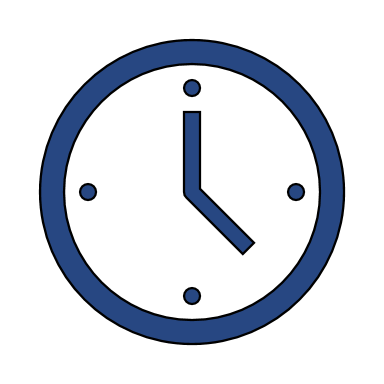 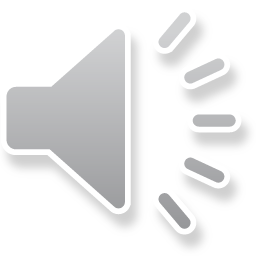 12/20/2022
4
Overtime Limits
No Waiver Provider may work more than:
283 total hours of IHSS plus WPCS hours in a month. 
12 hours in a day.
If working for only one Participant, no more than 70 hours and 45 minutes per work week.
If working for more than one Participant, no more than 66 hours per work week.
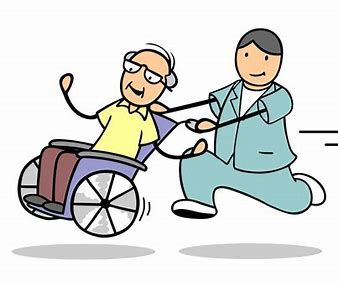 284
283
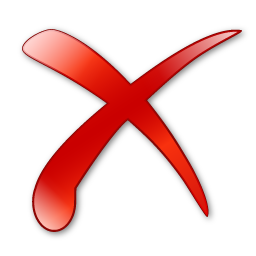 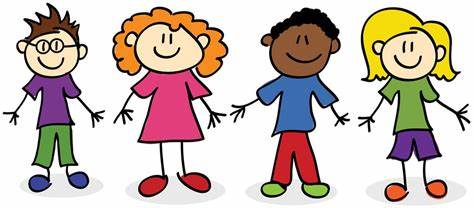 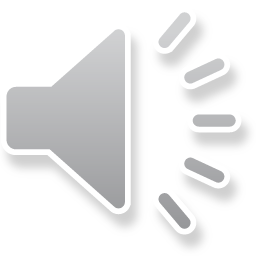 12/20/2022
5
Overtime Violations
If a Provider exceeds the standard weekly limits or exceeds the amount of approved OT hours they will receive an OT violation.
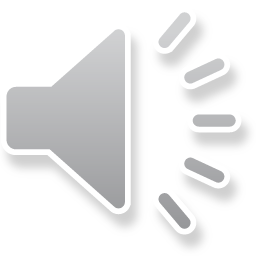 12/20/2022
6
What is an Overtime Exemption?
OT Exemptions allow Providers to work: 
Up to 360 hours a month. 
Up to 12 hours per day. 
An OT Exemption request must be approved before the Provider can claim OT hours beyond standard limits of 283 hours/month. 
OT Exemptions are not back dated.
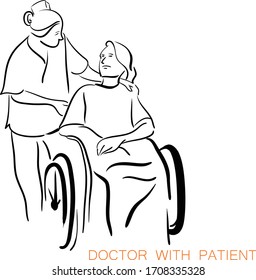 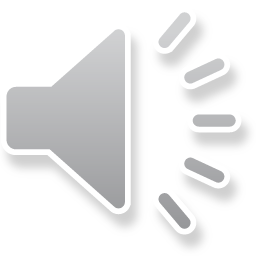 12/20/2022
7
Which Exemption Applies?
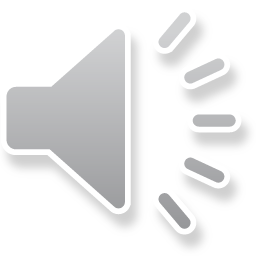 12/20/2022
8
Exemption 1 Requirements
For Participants enrolled in the HCBA Waiver before 01/31/2016, the following requirements must be met: 
The Provider/Participant must prove the Participant has functional and/or behavioral needs which require the services be provided by the Provider in question, AND at least one of the following:
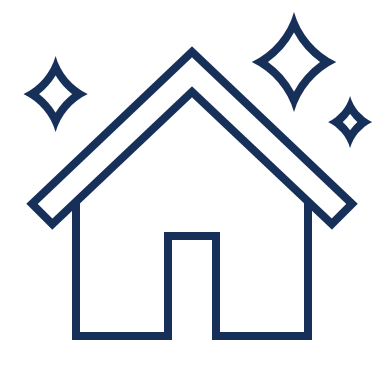 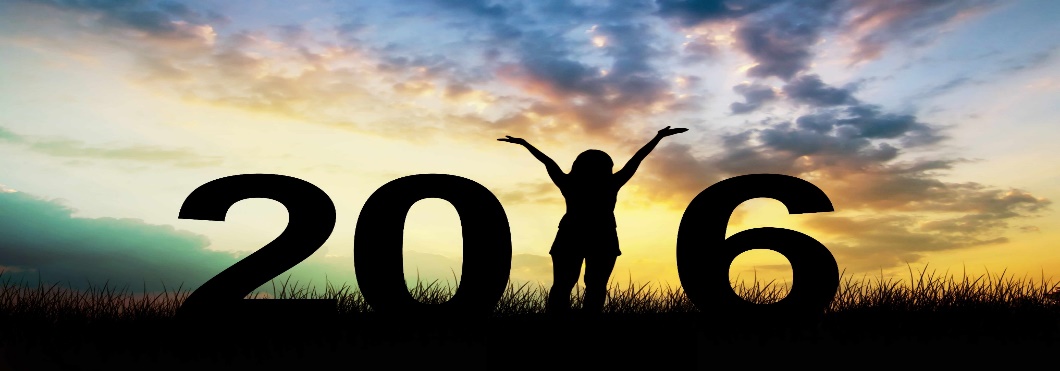 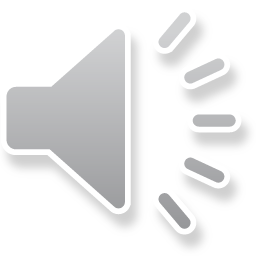 12/20/2022
9
Exemption 1 Requirements Continued
(Items (i)-(iii) are found on Page 2 of the Waiver Personal Care Services (WPCS) Workweek Overtime Exemption Request form.)
(i) The Provider lives in the same home as the Participant at least 5 days and nights per week on a regular basis,  
OR
(ii) The Provider currently provides care to the Participant at least 8 hours per day, and has done so for two or more years continuously, 
OR
(iii) The Participant is unable to find an additional local caregiver who speaks the same language as the Participant.
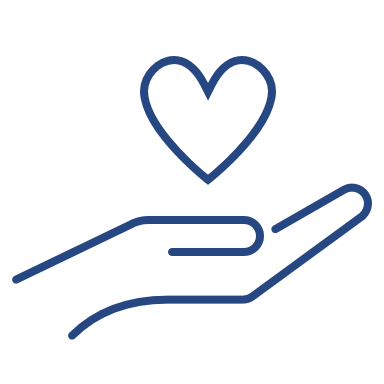 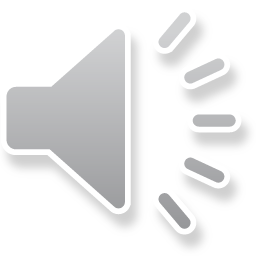 12/20/2022
10
Exemptions Without an End Date
An OT Exemption will be granted without an end date if:
Participant was enrolled Waiver prior to January 31, 2016, AND 
Provider was working for them prior to January 31, 2016, AND 
Meet the requirements outlined in previous slides.
If the Provider started working after January 31, 2016, they must renew their OT exemption annually.
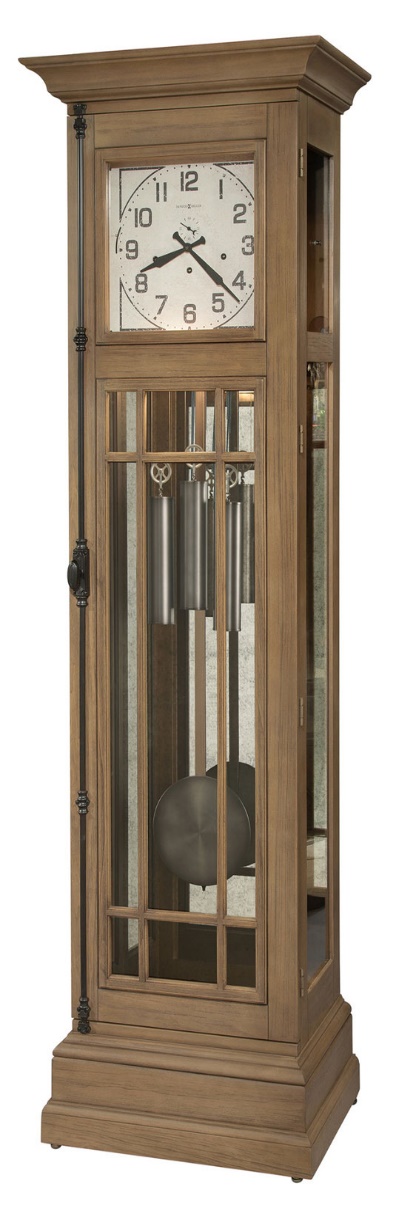 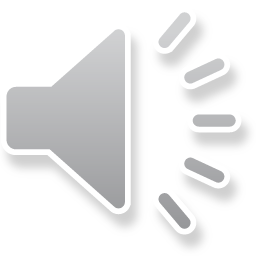 12/20/2022
11
Exemption 2 Requirements
For Participants enrolled in the HCBA Waiver AFTER 
January 31, 2016, at least one of the following must be met:
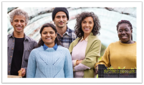 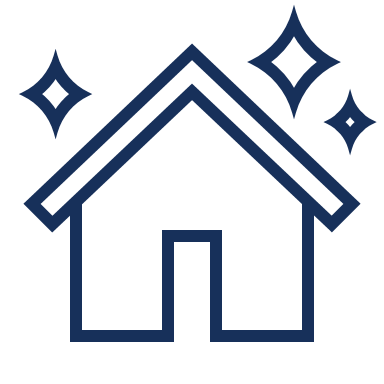 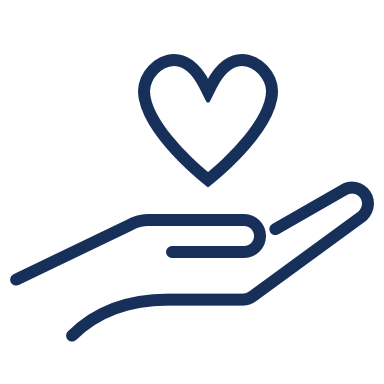 12/20/2022
12
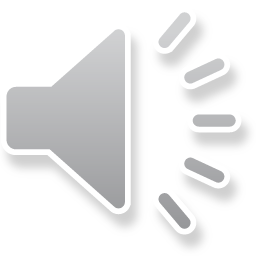 Exemption 2 Requirements Continued
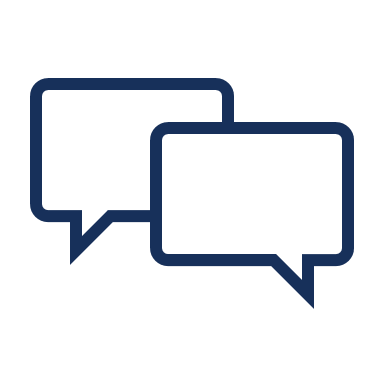 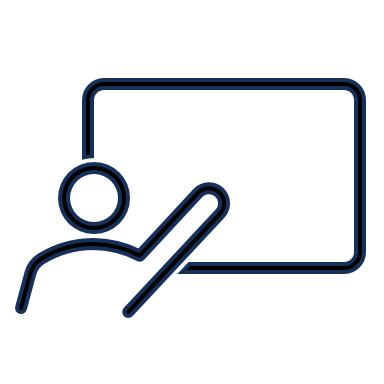 Additionally, DHCS must agree there are no other Providers available to assist with the Participant’s care. 
(Items 1-4 are found on page 3 of the Waiver Personal Care Services (WPCS) Workweek Overtime Exemption Request form)
12/20/2022
13
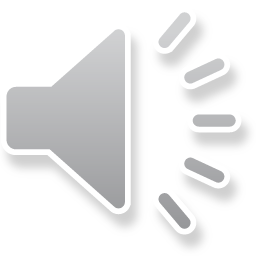 Pre and Post 01/31/2016 OT Exemption Approval Examples
12/20/2022
14
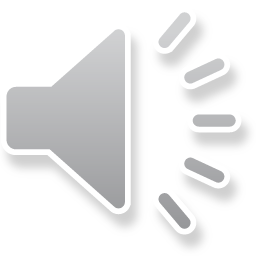 Proof of Providers Declining Employment
How can a Provider/Participant demonstrate that there are no other Providers available?
The Participant/Provider must work with the WA, or DHCS nurses in counties with no WA, to find other Providers. These attempts to find other Providers must be documented and submitted with the application.
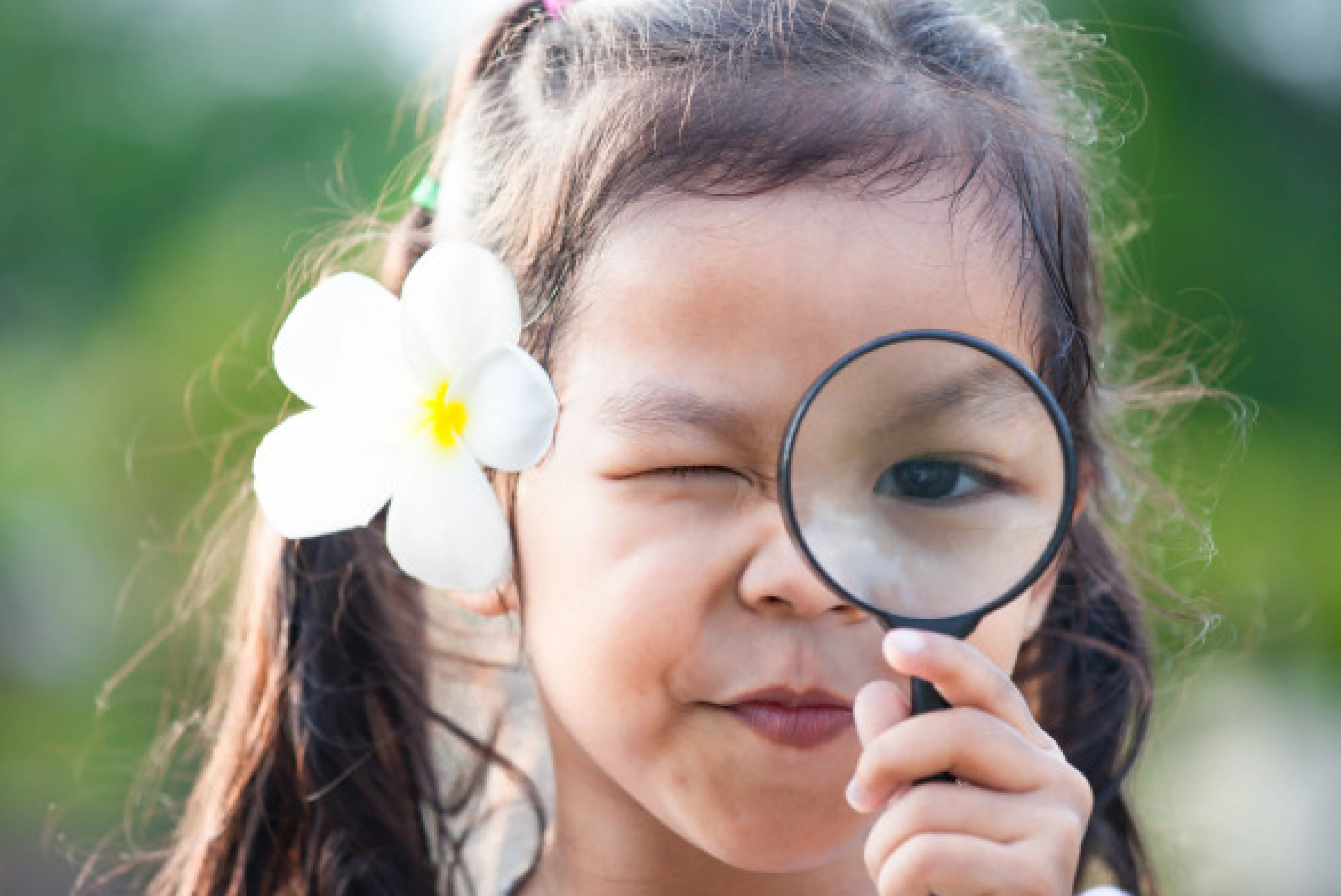 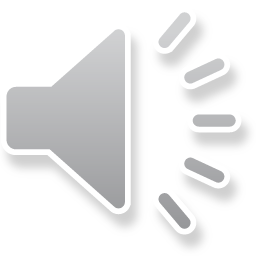 12/20/2022
15
Reasons
Acceptable reasons why searches for Providers may be unsuccessful:
1. Participant lives in a rural area so there may not be many Providers available.
2. Unable to find Providers who speak Participant’s language.
3. Participant’s functional and/or behavioral care needs are those which require a specific Provider.
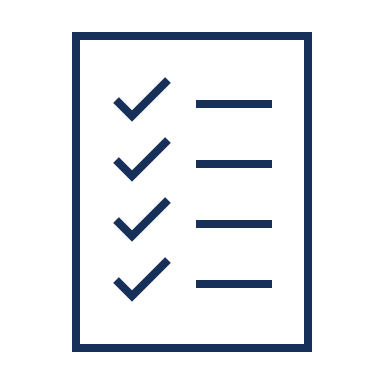 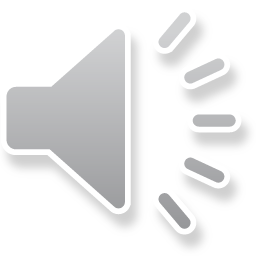 12/20/2022
16
Examples of Unsuccessful Provider Searches
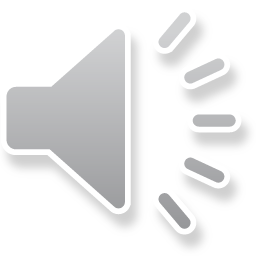 12/20/2022
17
Written Proof
The Participant/Provider/WA must submit written proof of the following to DHCS:
1. Copies of the ads placed searching for Providers.
2. A written explanation of the response/lack of response to the ads.  AND
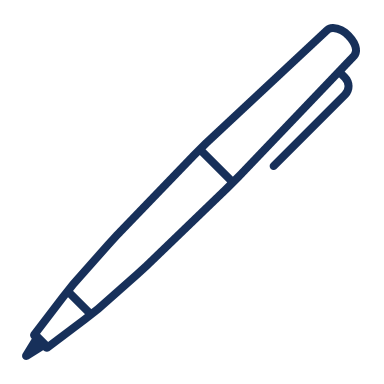 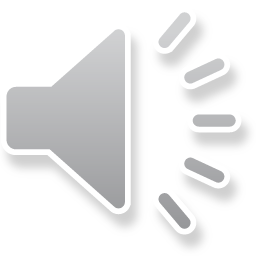 12/20/2022
18
Written Proof Continued
3. Written verification that the Public Authority was contacted for a Provider Registry with an explanation of what actions were taken with the list, including names and phone numbers or email addresses of providers contacted.
4. Written verification from Home Health Agencies and Personal Care Agencies with an explanation of what actions were taken with the contacts, preferably, on the agency’s letterhead. AND
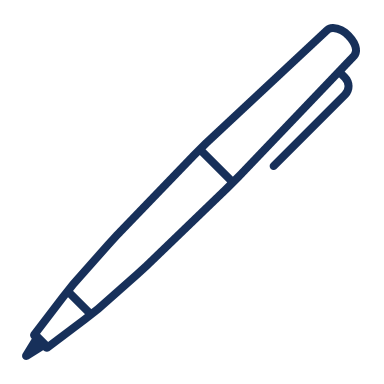 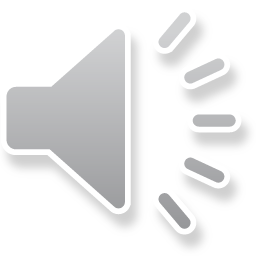 12/20/2022
19
Written Proof Continued
5. A written explanation of all other efforts made to find other Providers, including names, dates, and contact information for all potential Providers who were contacted and why they were not hired.
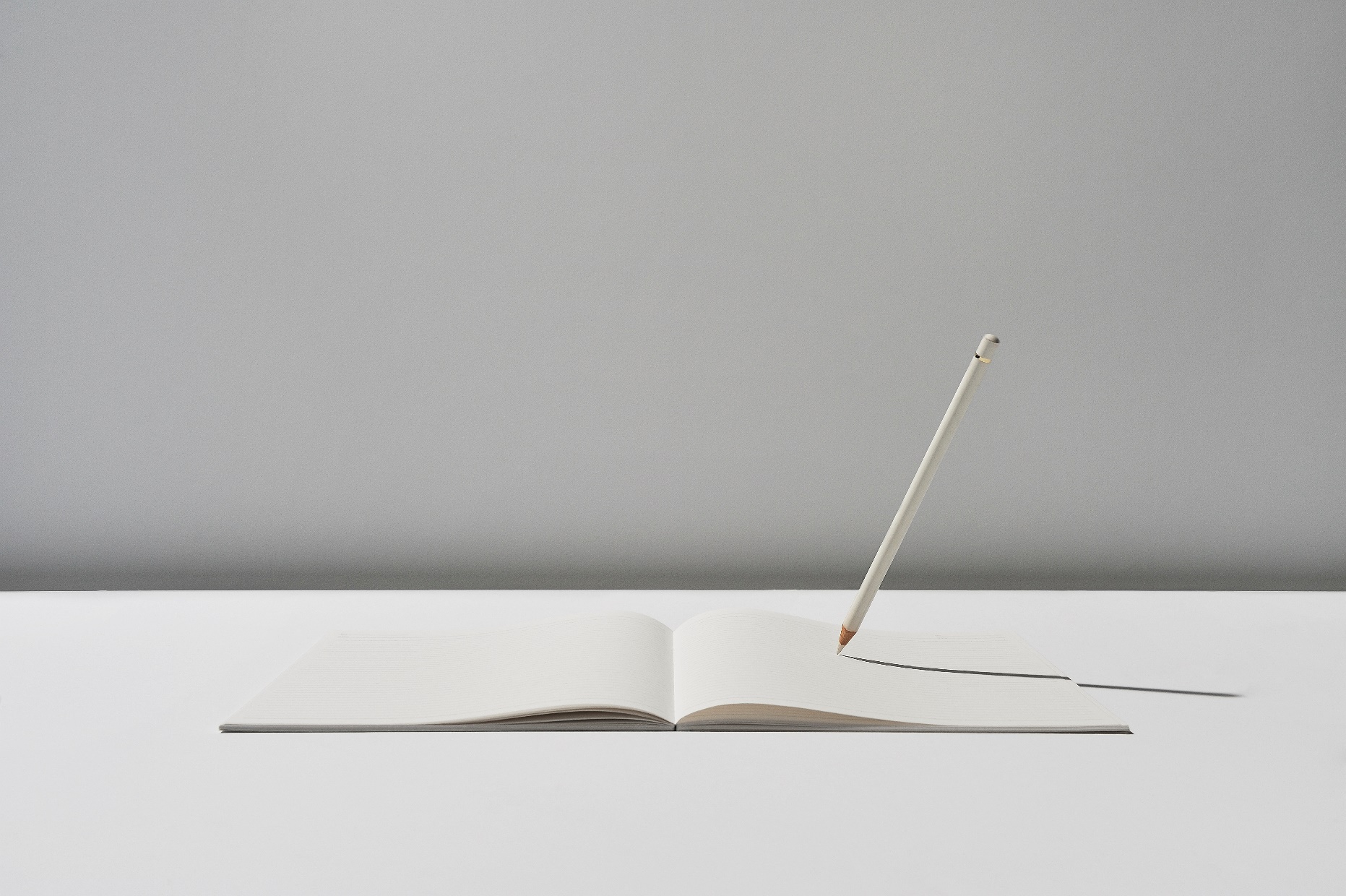 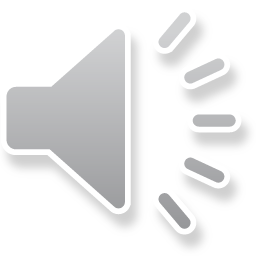 12/20/2022
20
Waiver Agency Responsibilities
Assist with completing forms, searching for Providers, and obtaining required documentation.
Review completed forms (DHCS 2279), determine if requirements are met, and issue an approval or denial.
If denied, sends denial notice to the Participant & Provider with instructions on how to request a secondary review.
Send approved forms (DHCS 2279) to DHCS.
For DHCS approved exemptions, sets up “Task” in MedCompass six weeks prior to the OT exemption end-date to complete renewals, if necessary.​
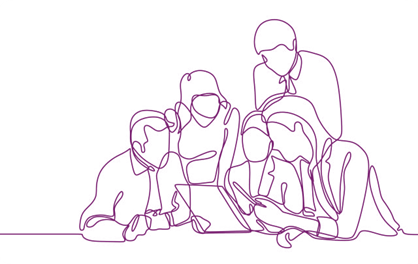 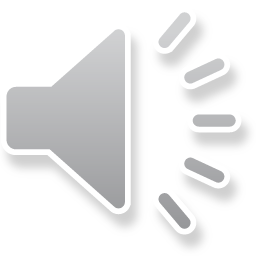 12/20/2022
21
How to Request an OT Exemption?
Click here for form DHCS 2279
Tips for Filling out the Forms
12/20/2022
22
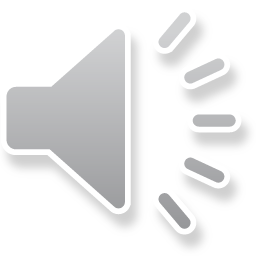 Page 1 of 9
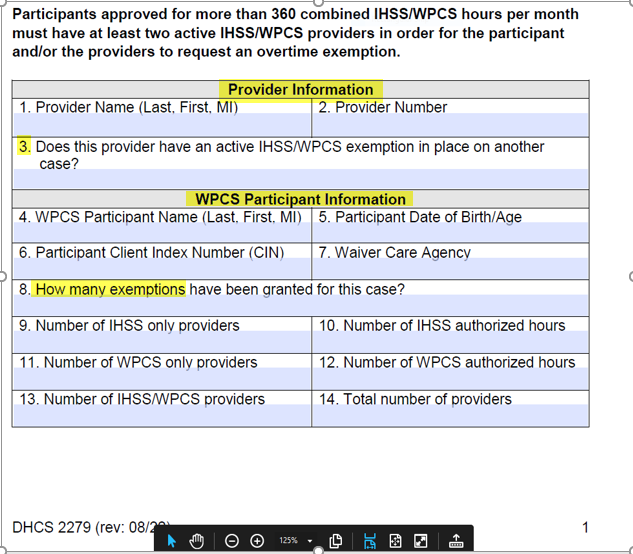 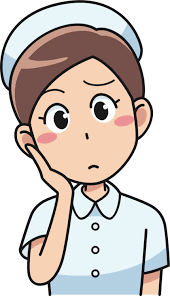 DHCS 2279
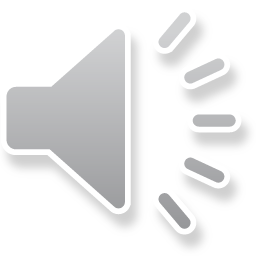 12/20/2022
23
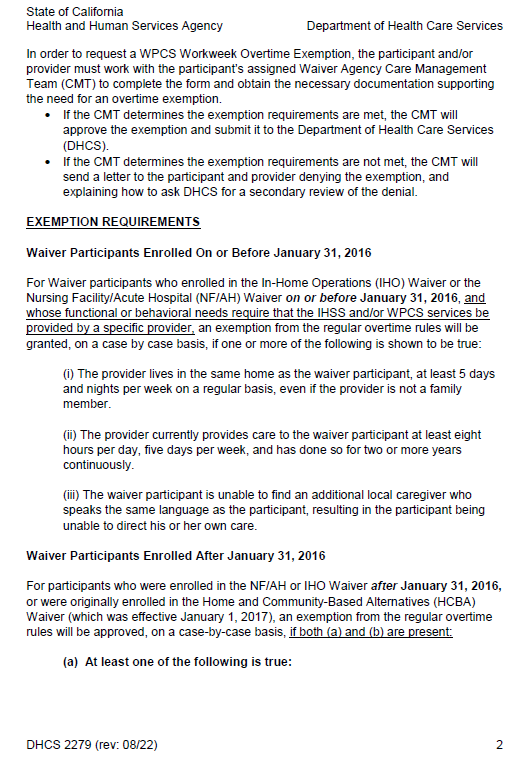 Page 2 of 9
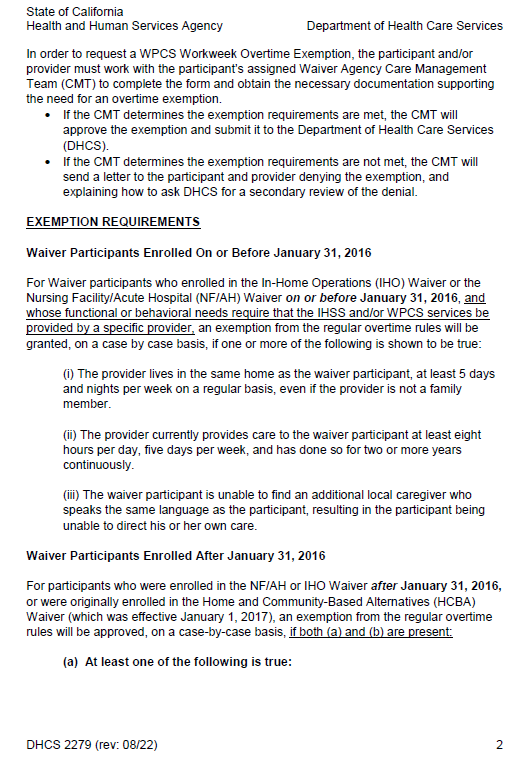 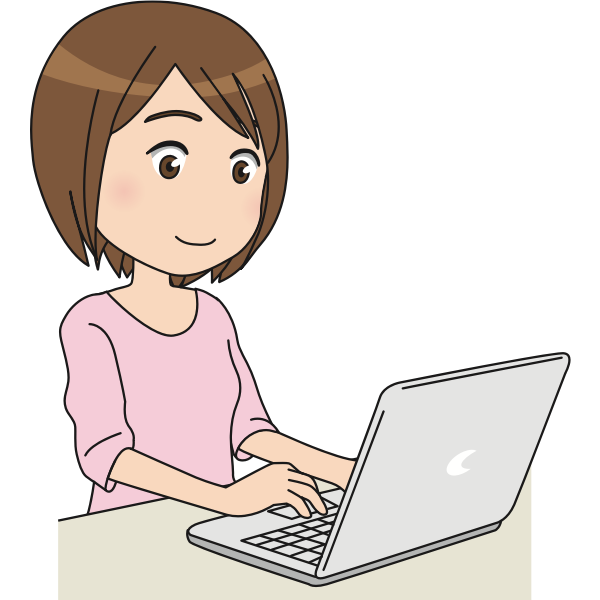 DHCS 2279
12/20/2022
24
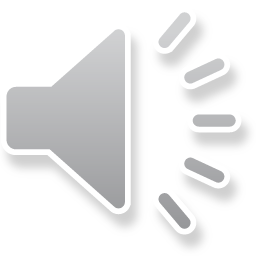 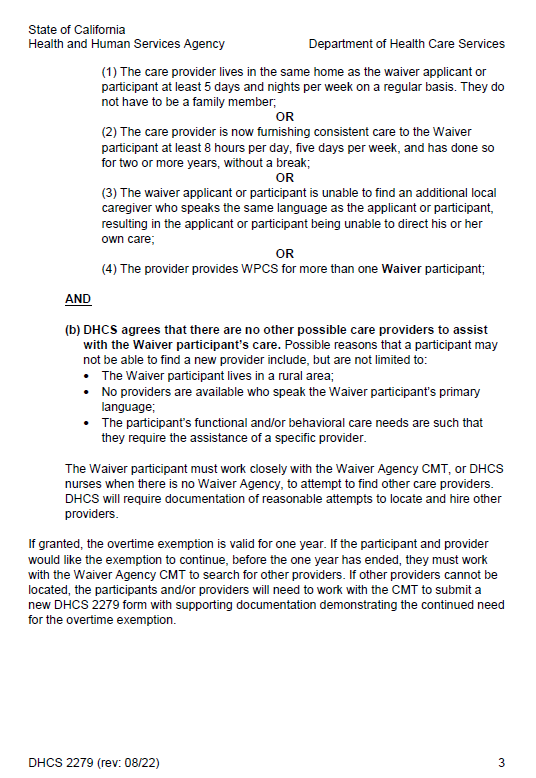 Page 3 of 9
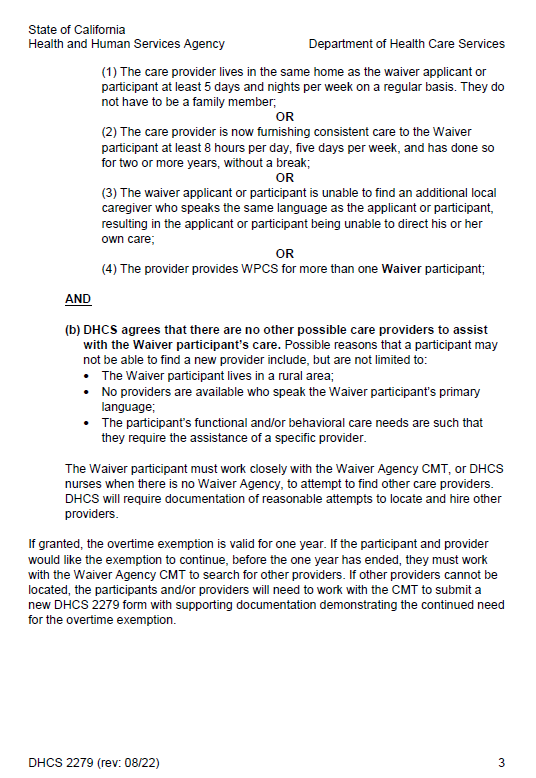 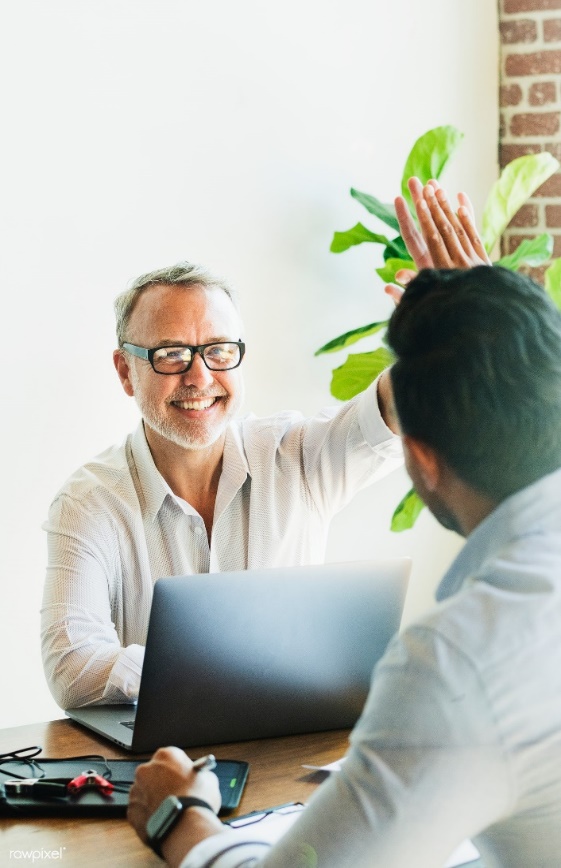 DHCS 2279
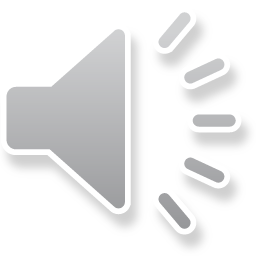 12/20/2022
25
Page 4 of 9
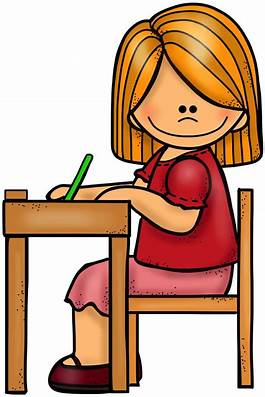 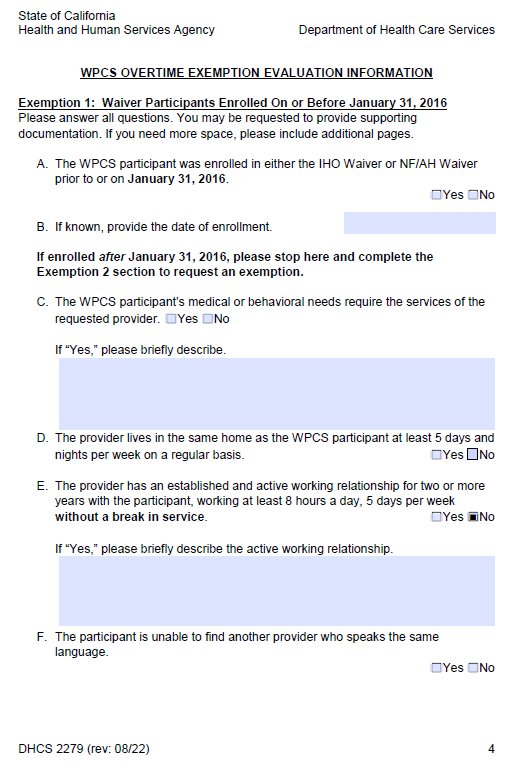 From MedCompass
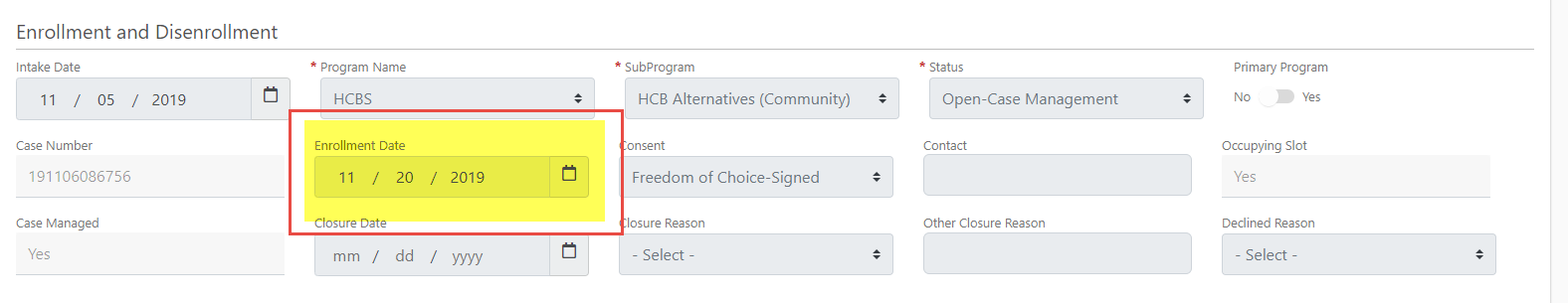 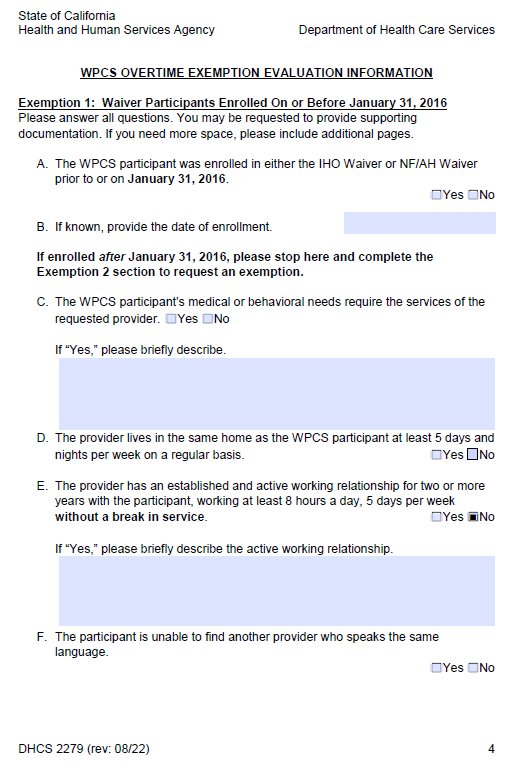 DHCS 2279
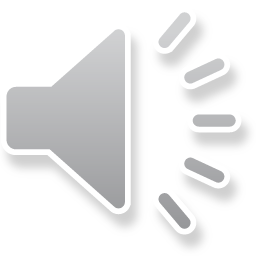 12/20/2022
26
Page 5 of 9
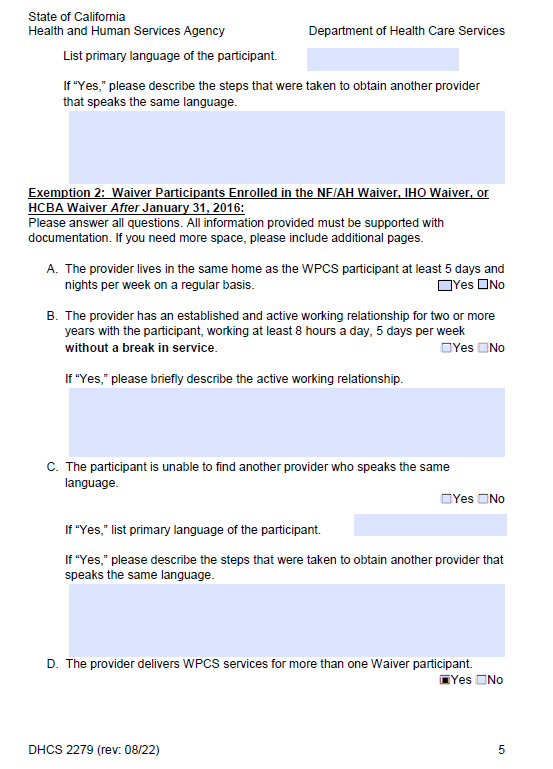 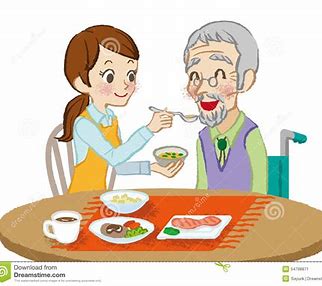 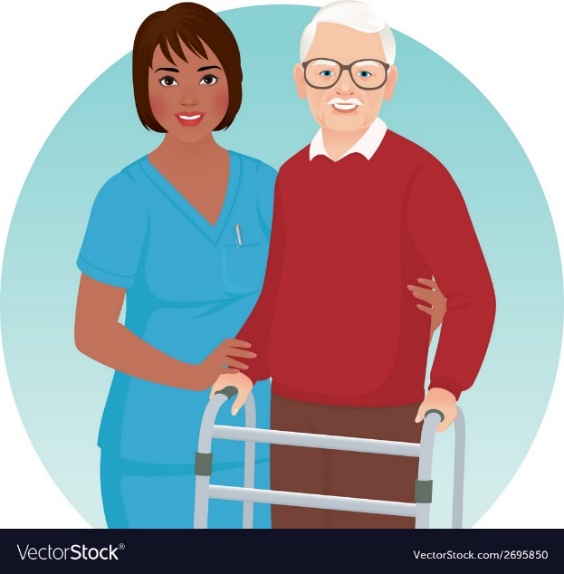 DHCS 2279
12/20/2022
27
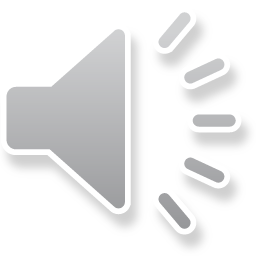 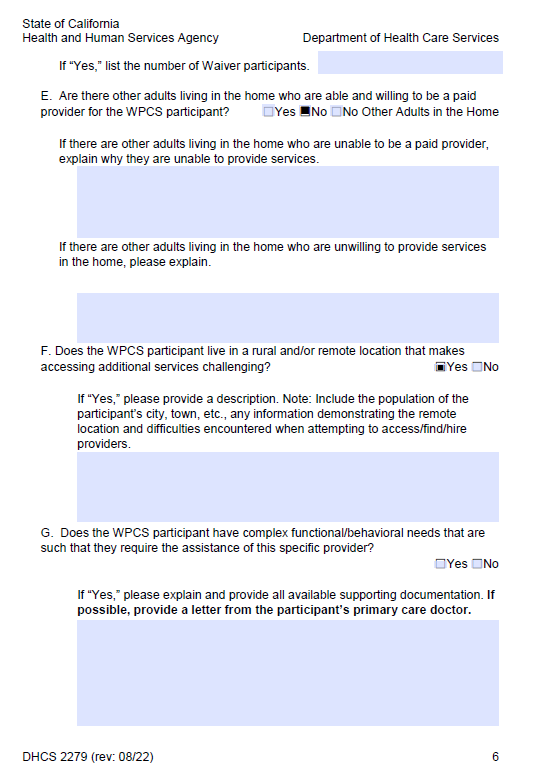 Page 6 of 9
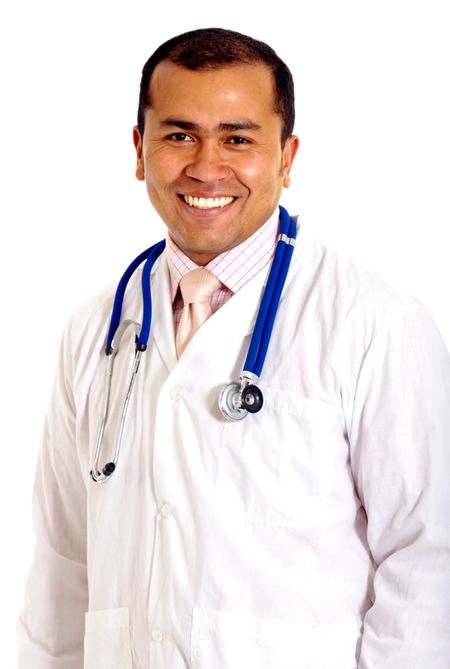 DHCS 2279
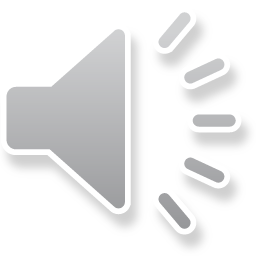 12/20/2022
28
Page 7 of 9
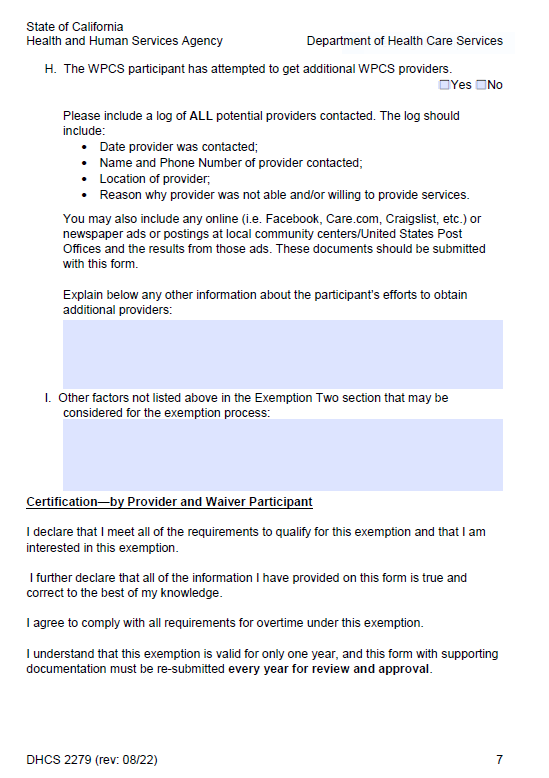 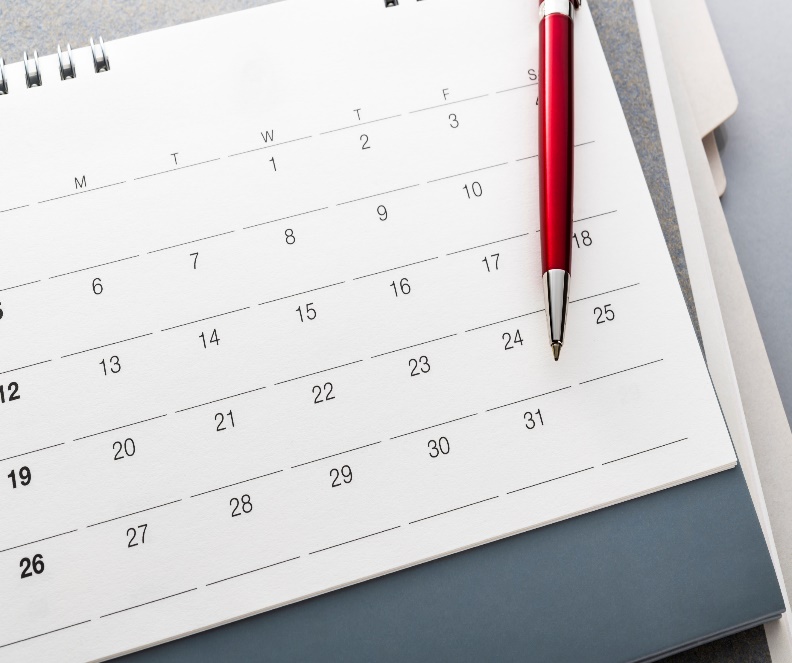 DHCS 2279
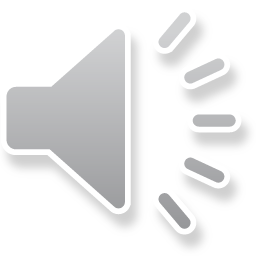 12/20/2022
29
Page 8 and 9 of 9
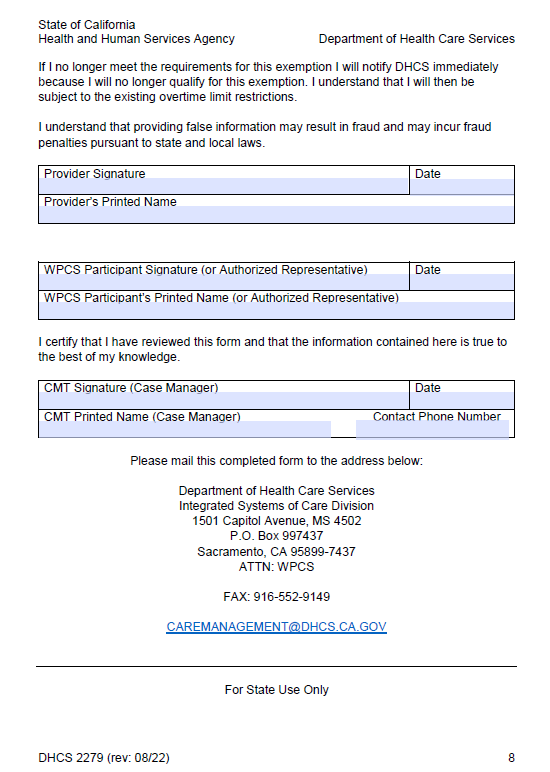 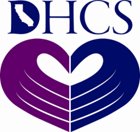 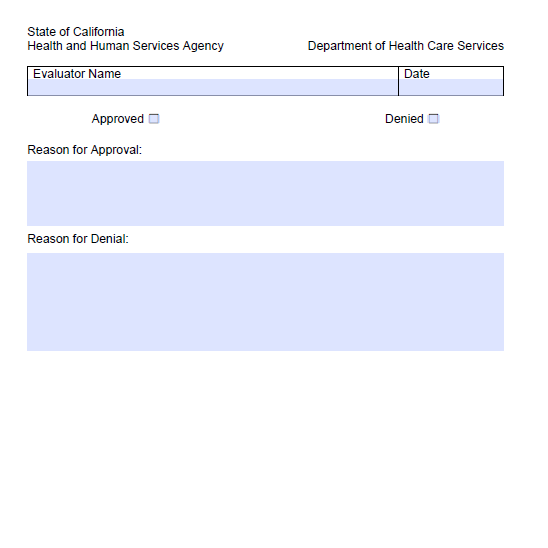 DHCS 2279
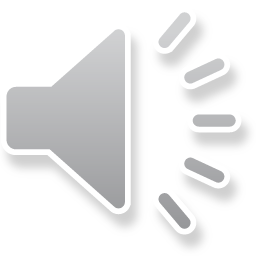 12/20/2022
30
Secondary Review Process
Click here for the Form DHCS 2280
If an OT Exemption request is denied but the Provider/Participant believes it should be approved, they may request a secondary review from DHCS.
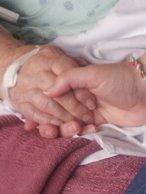 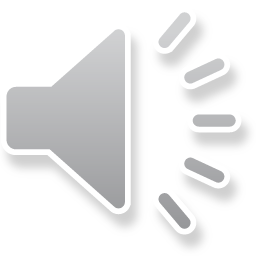 12/20/2022
31
Page 1 of 5
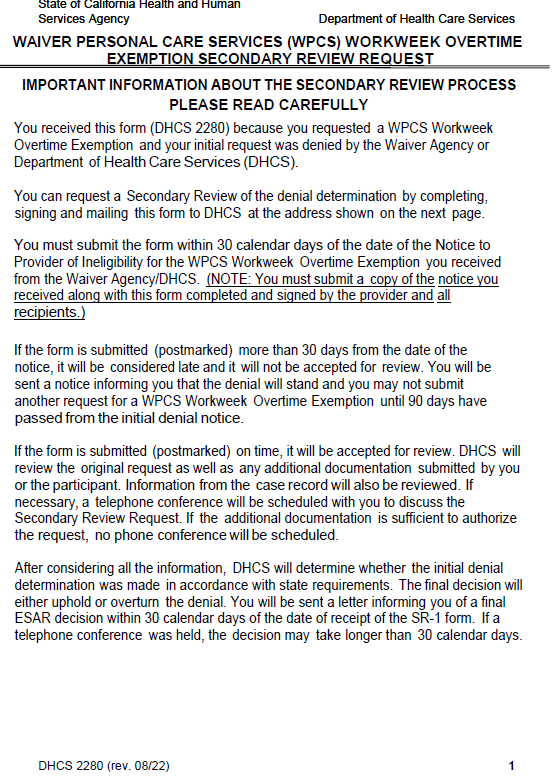 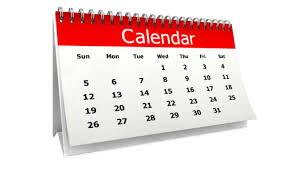 DHCS 2280
12/20/2022
32
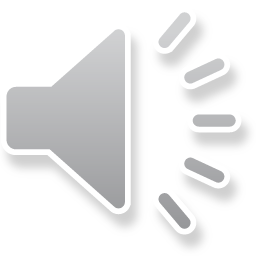 Page 2 of 5
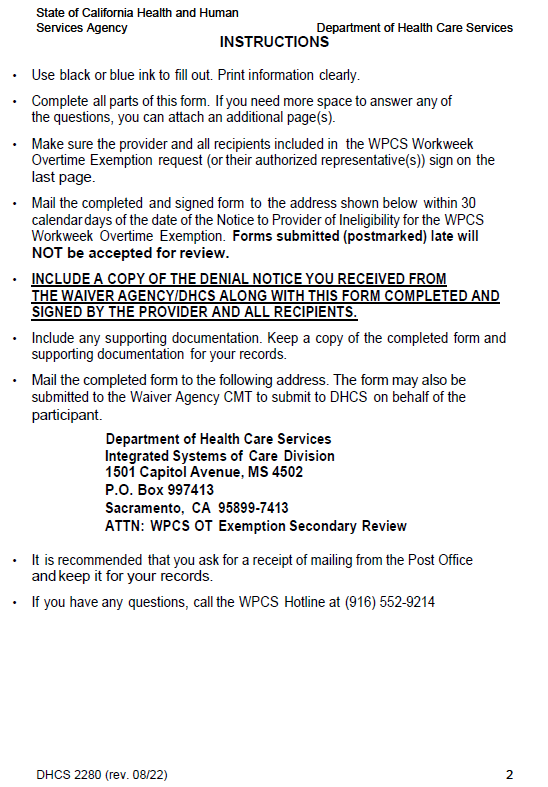 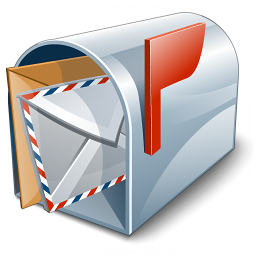 DHCS 2280
12/20/2022
33
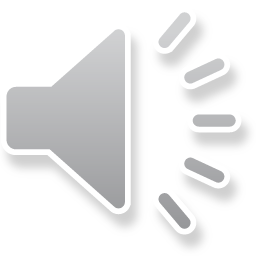 Page 3 of 5
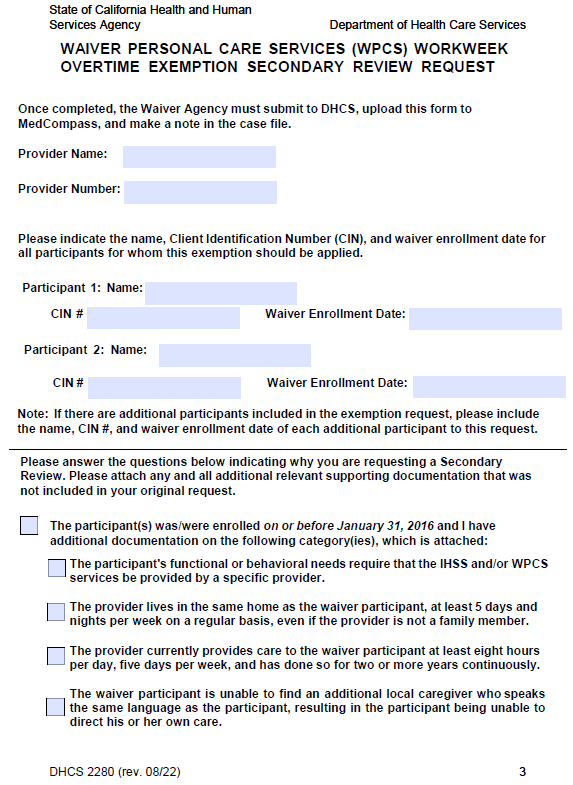 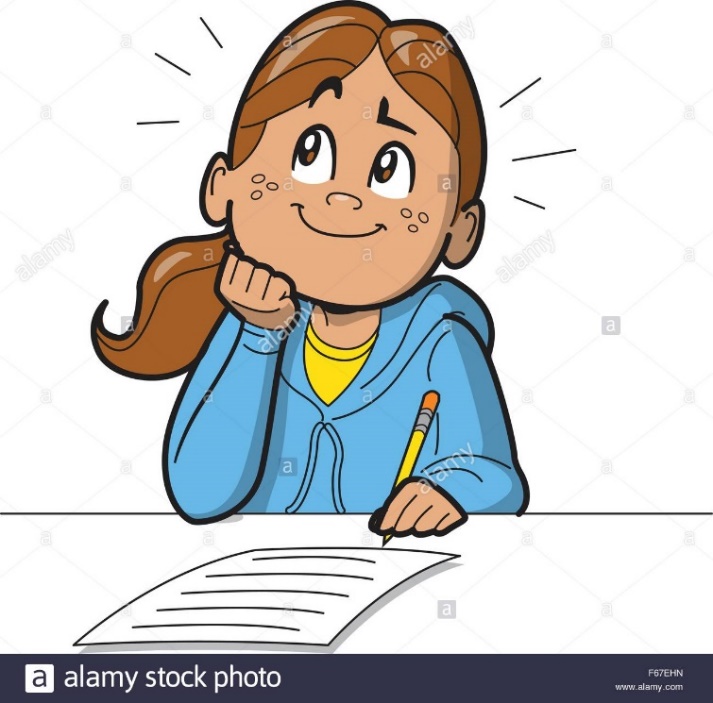 DHCS 2280
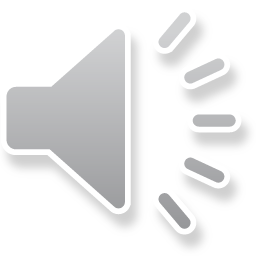 12/20/2022
34
Page 4 of 5
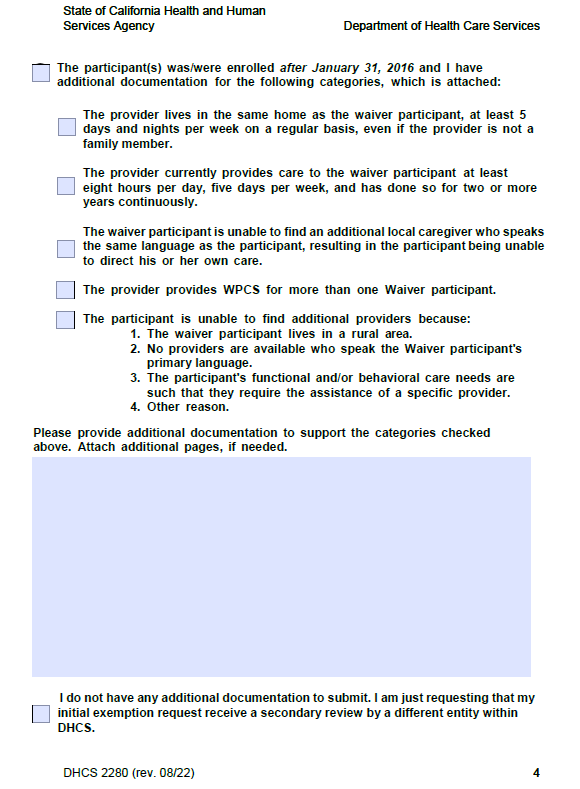 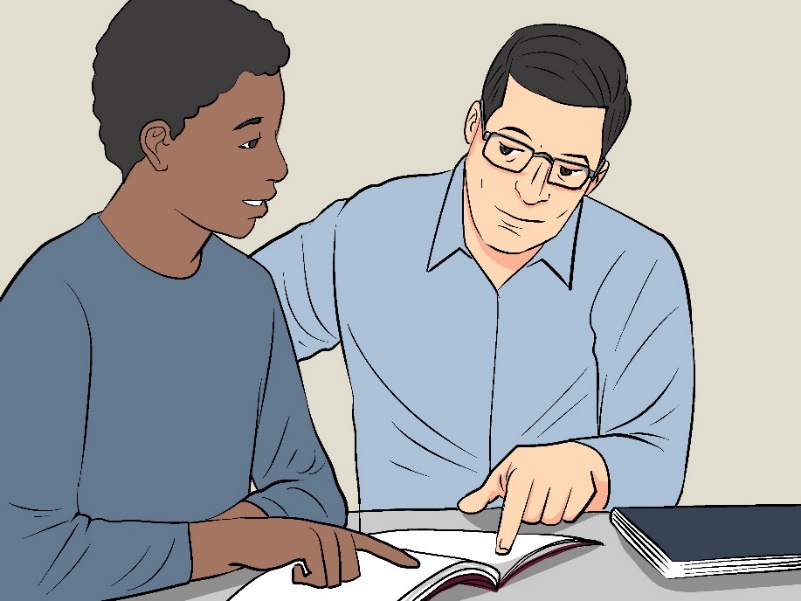 DHCS 2280
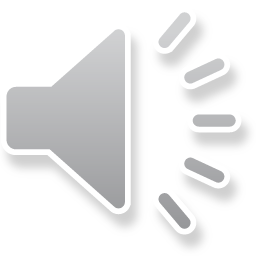 12/20/2022
35
Page 5 of 5
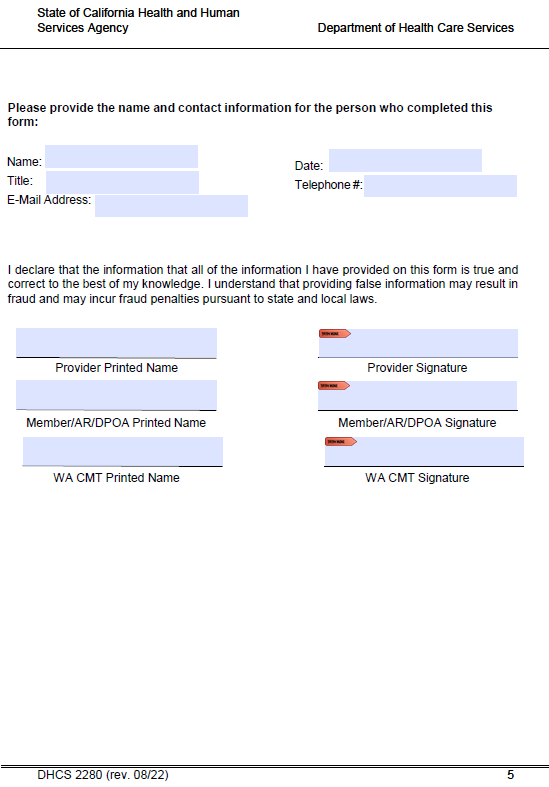 DHCS 2280
12/20/2022
36
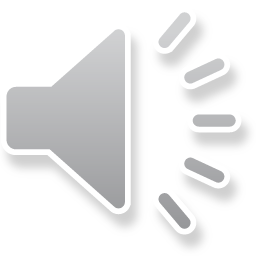 Submitting OT Exemption Requests
The WA must submit the initial OT Exemption form (DHCS 2279) to DHCS.
The Provider/Participant can mail the Secondary Review Requests form (DHCS 2280) themselves or the WA can submit on their behalf (preferred). 
Both forms should be submitted via mail or email (preferred) to DHCS at:
CareManagement@dhcs.ca.gov
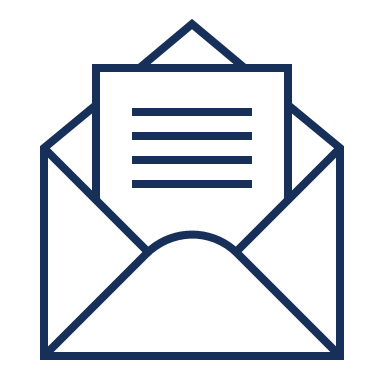 12/20/2022
37
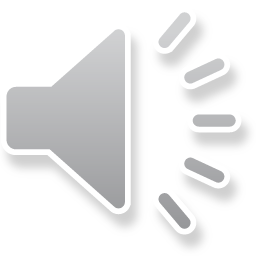 Important Links
DHCS 2279: Waiver Personal Care Services (WPCS) Workweek Overtime Exemption Request Form
DHCS 2280: Waiver Personal Care Services (WPCS) Workweek Overtime Exemption Secondary Review Request Form
Policy Letter No. 22-001: Waiver Personal Care Services (WPCS) Workweek Overtime Exemption Request and Secondary Review Process
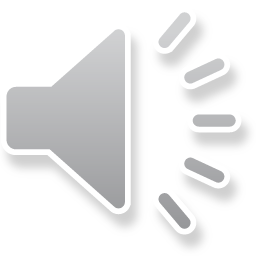 12/20/2022
38
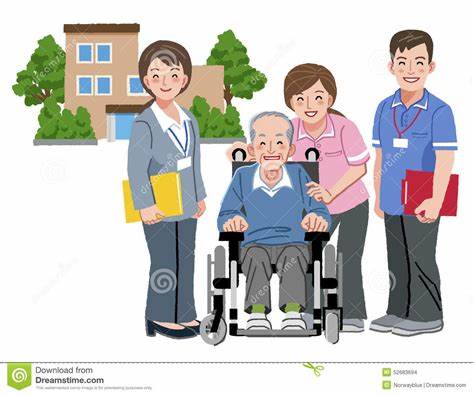 Questions?
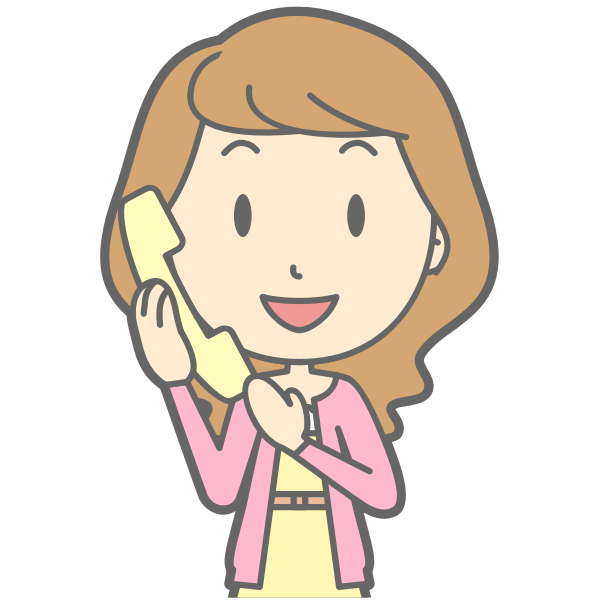 Call the WPCS Hotline at
(916) 552-9214 
or send an email to CareManagement@dhcs.ca.gov
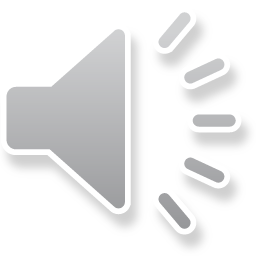 12/20/2022
39